Презентація
Алюміній та його властивості
Алюміній
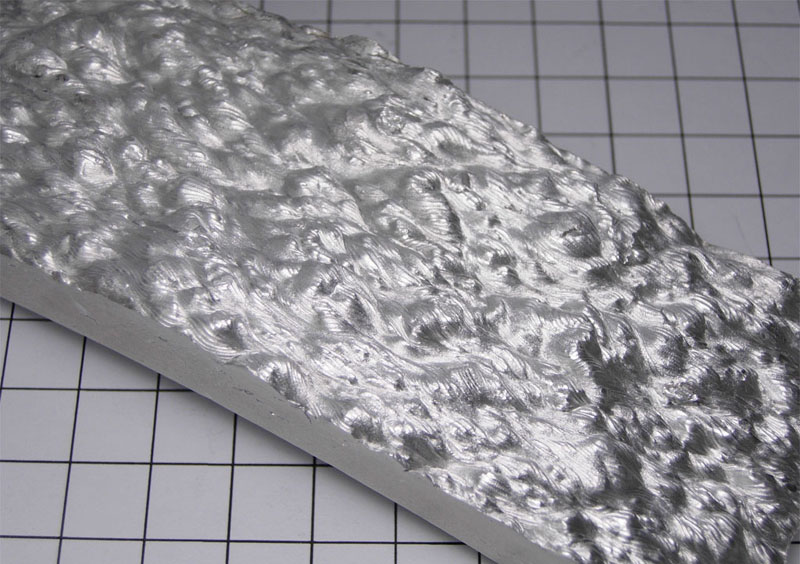 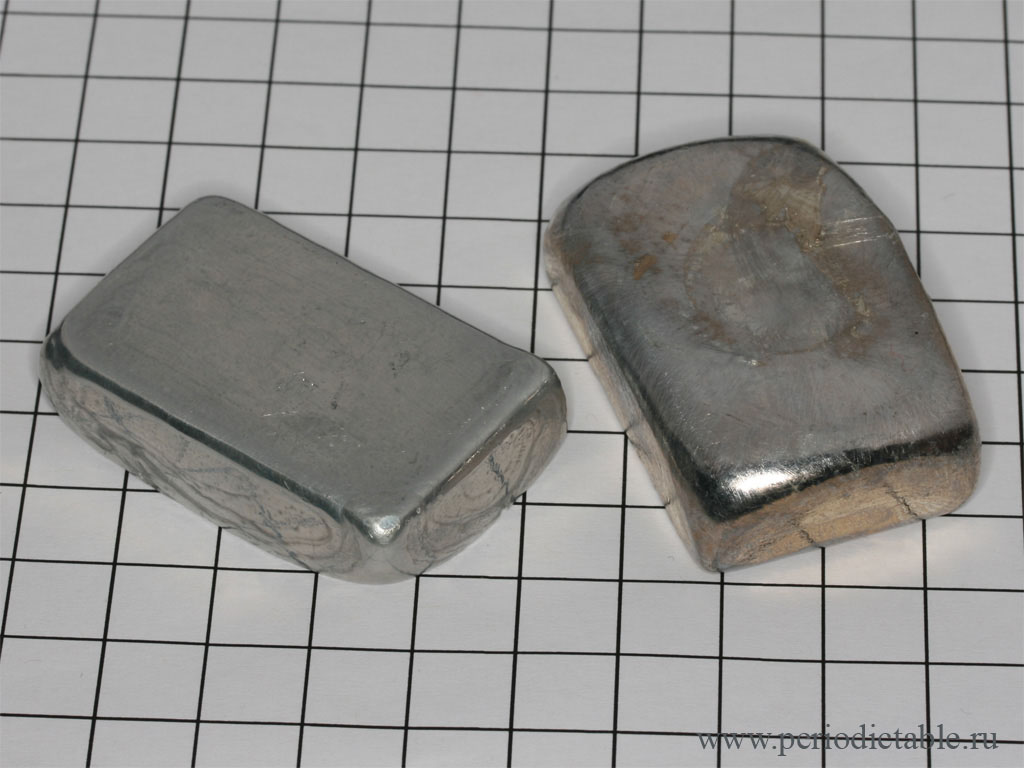 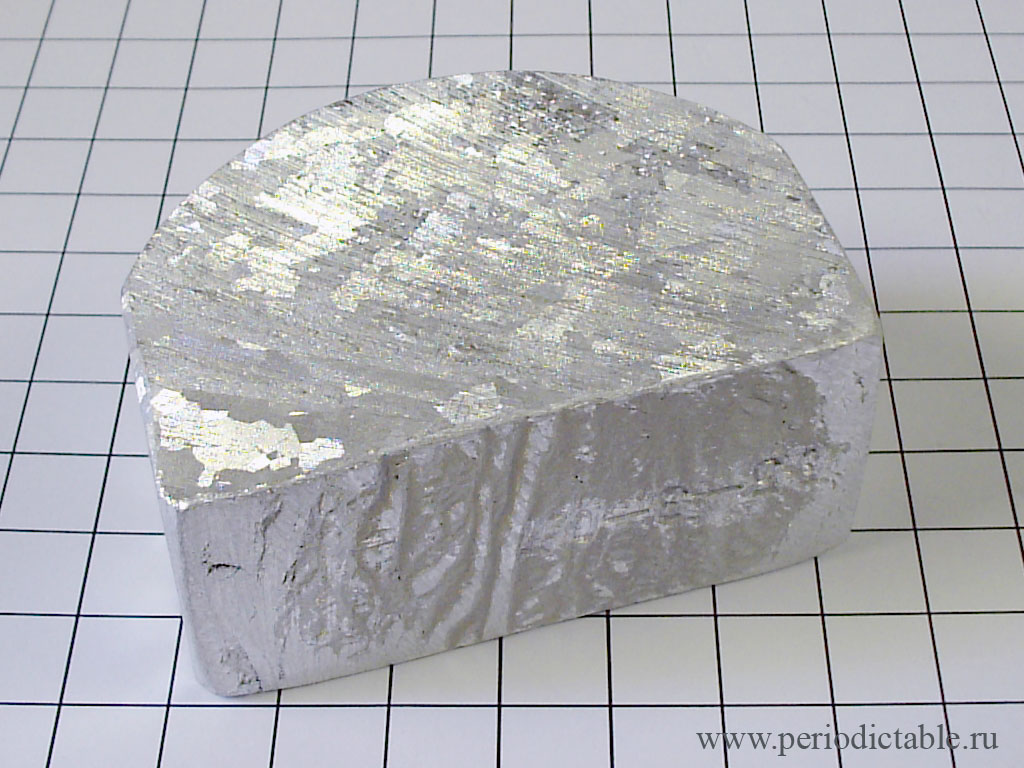 Алюміній в періодчній системі
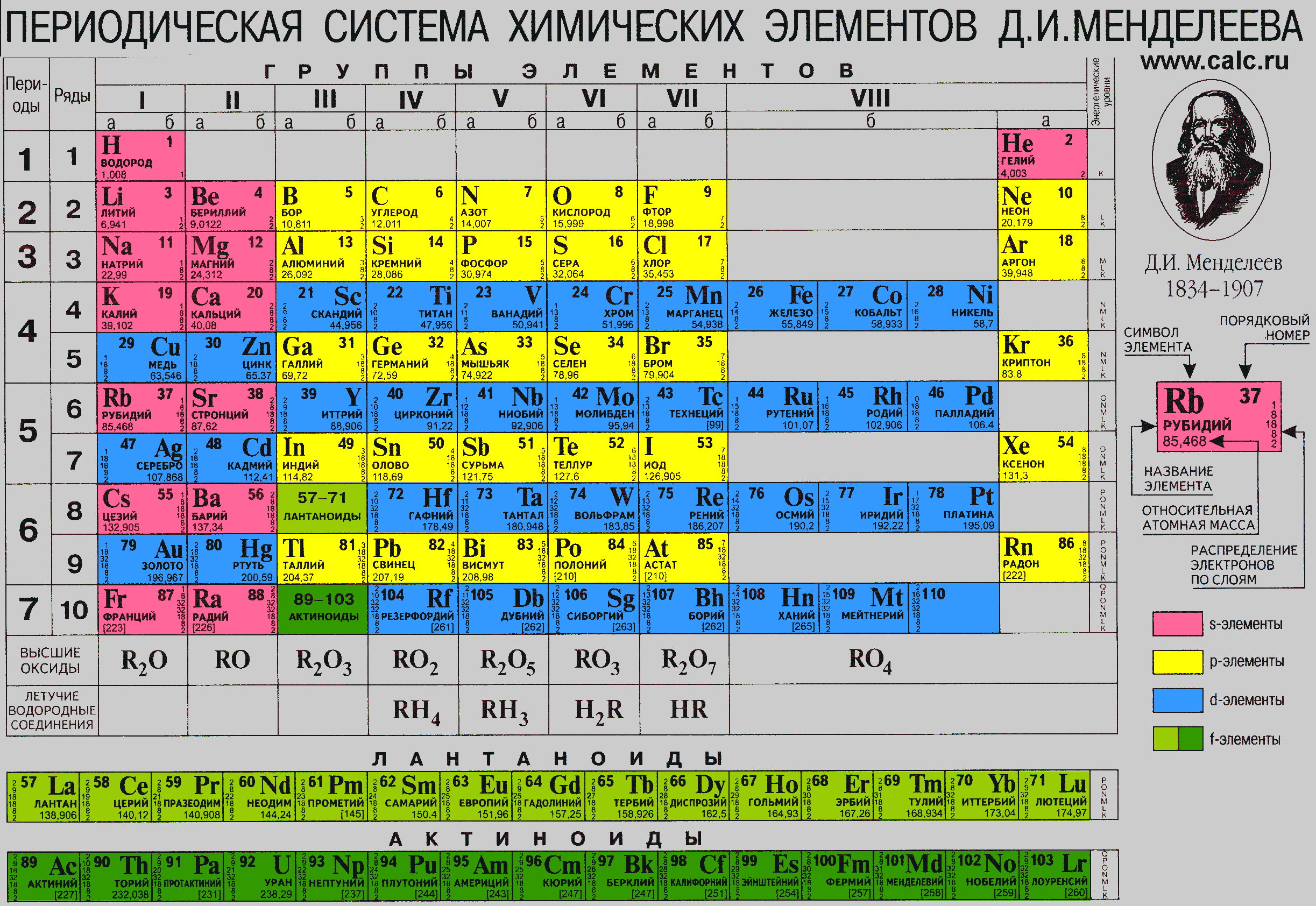 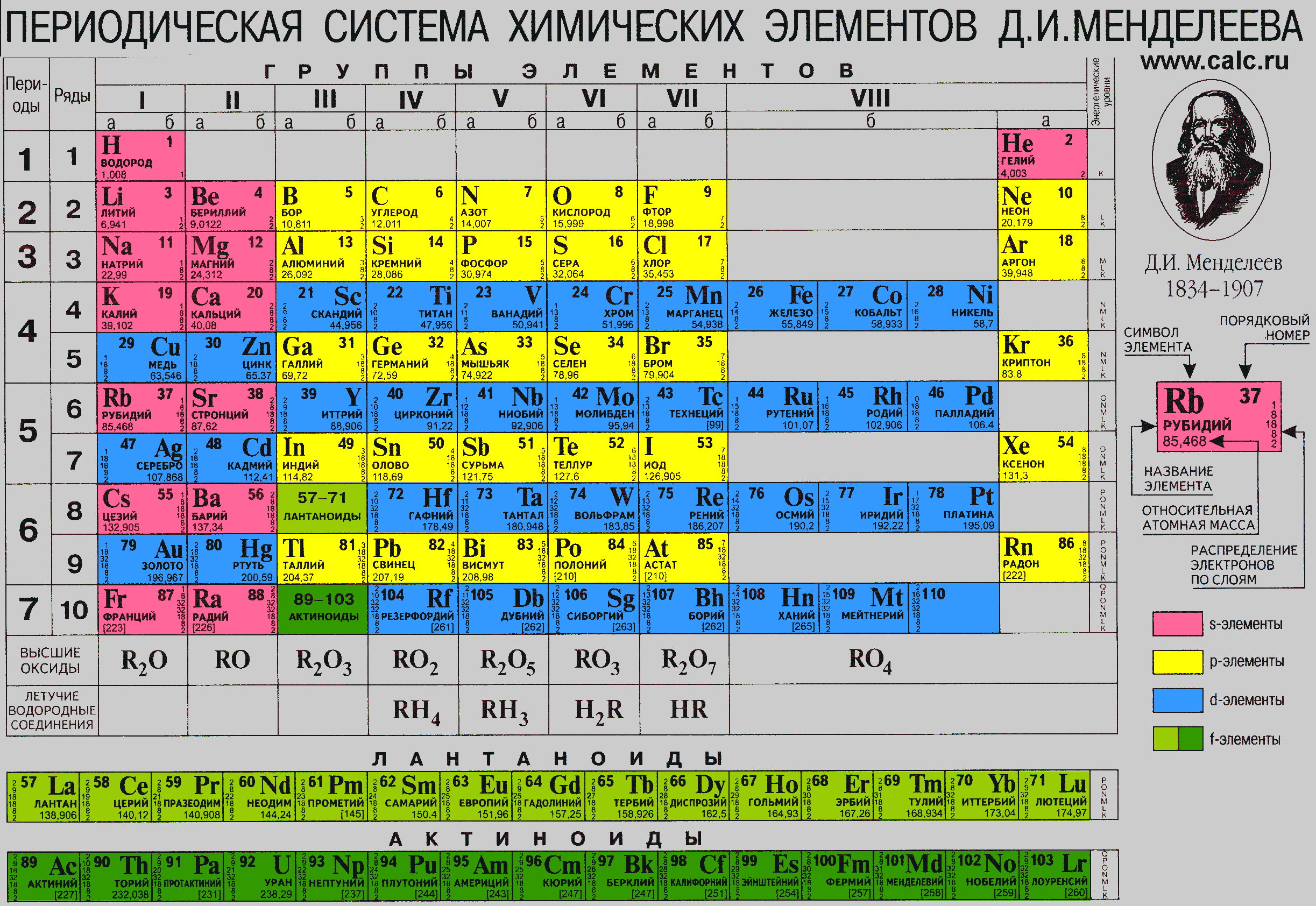 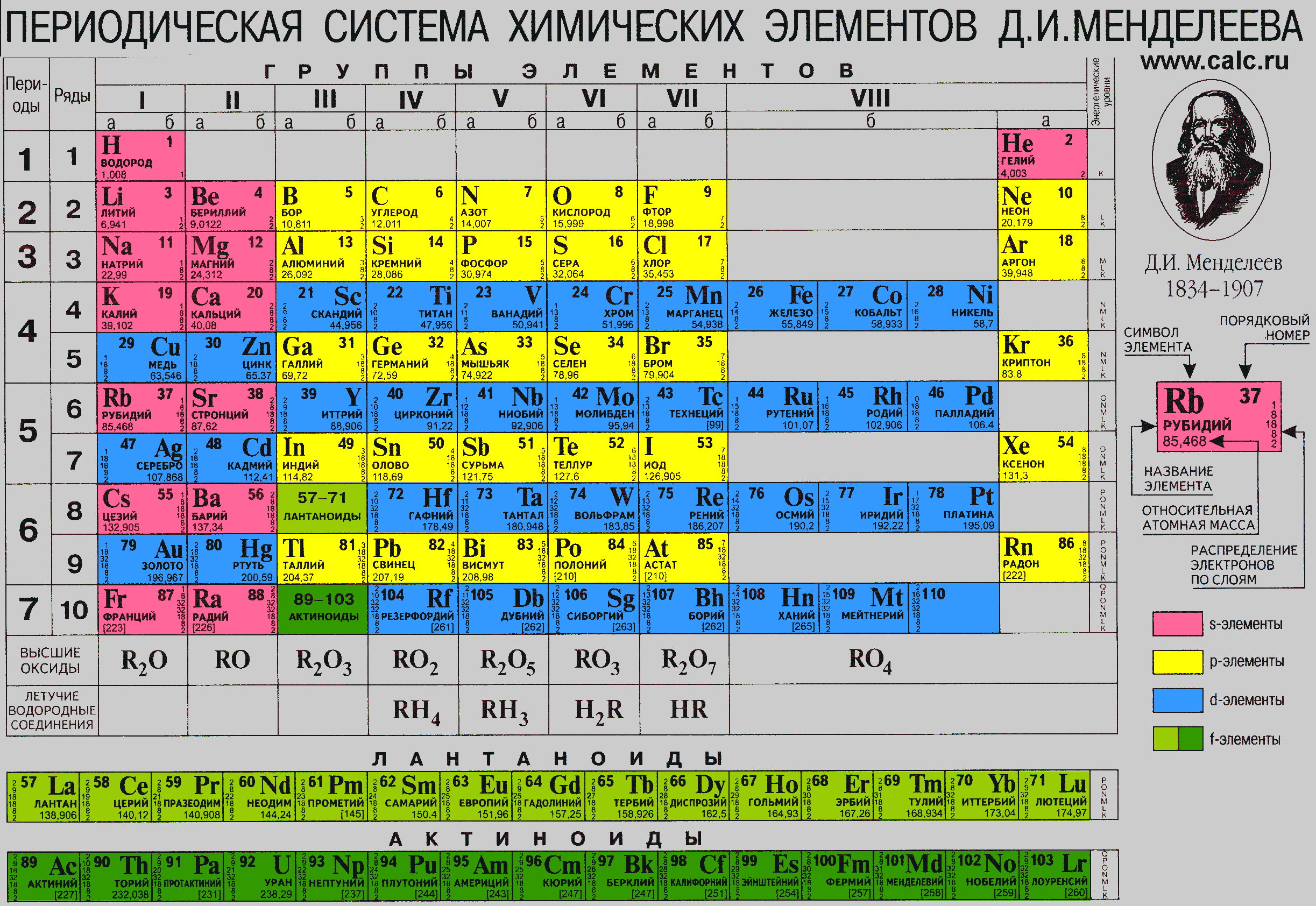 Поширеність в земній корі
Алюміній в природі зустрічається тільки у вигляді сполучень
Використання алюмінію в літакобудуванні
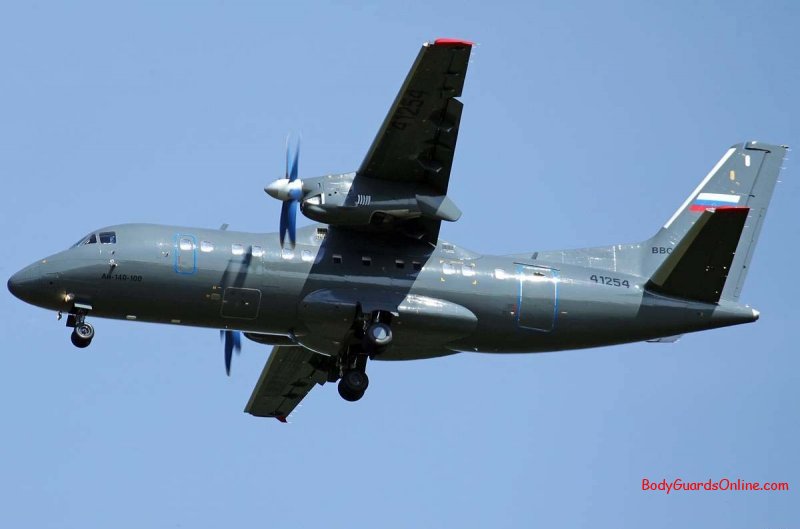 Використання алюмінію в суднобудуванні
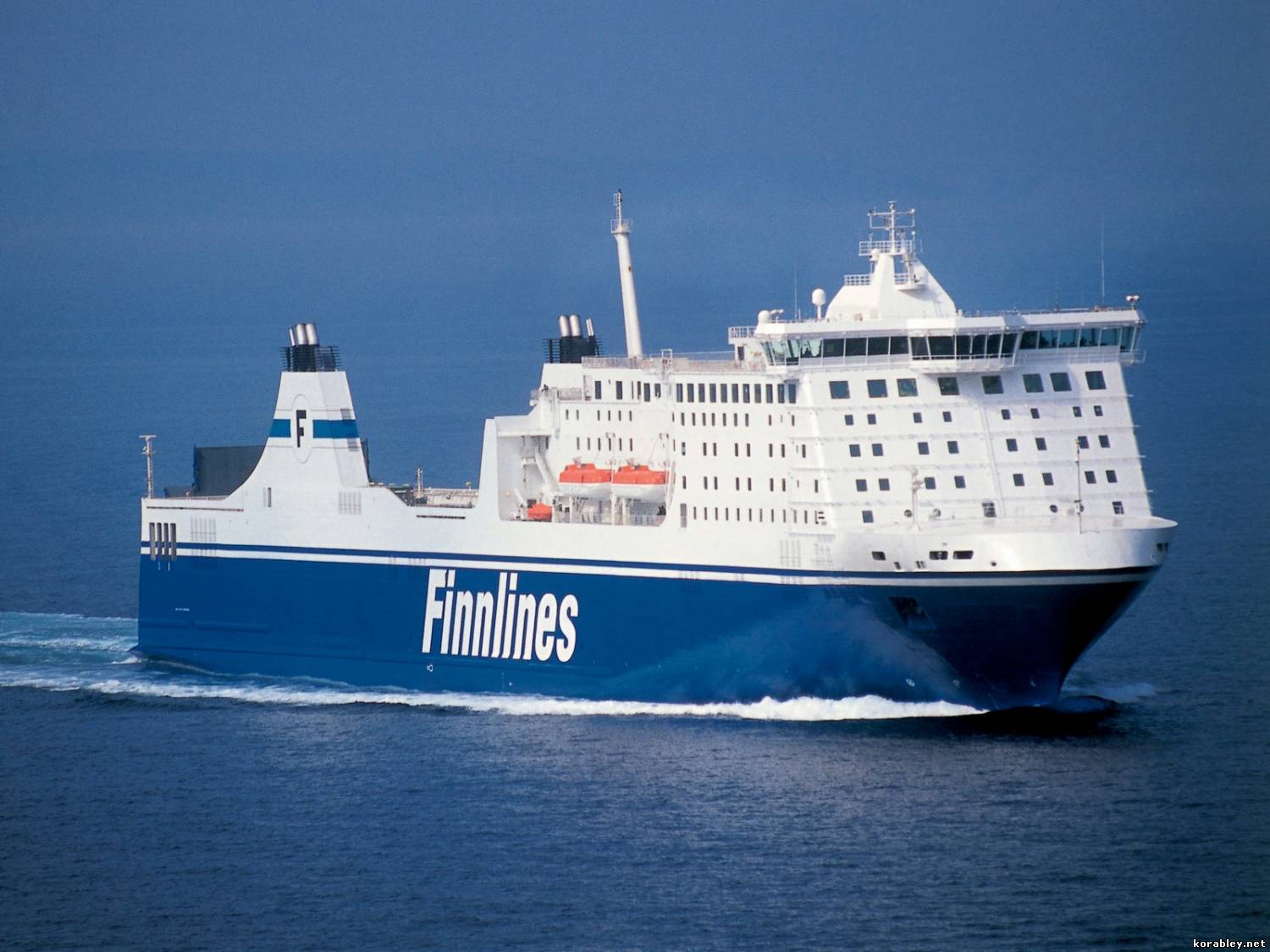 Алюміній використовується і при виготовленні залізничного транспорту, в автомобілебудуванні
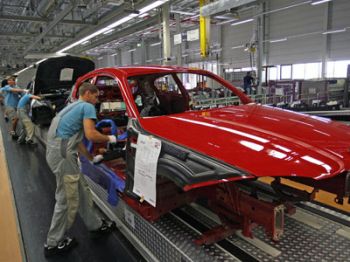 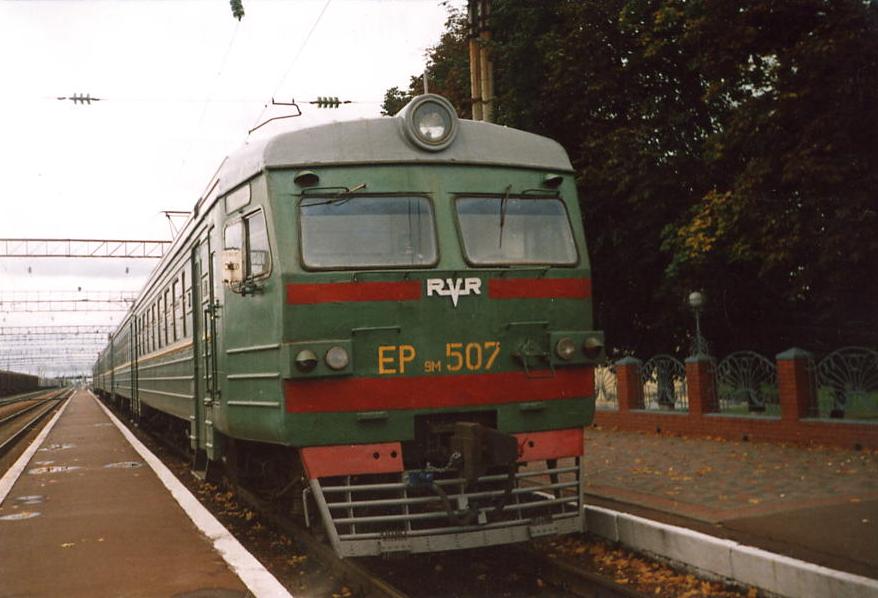 Алюмінієвий посуд
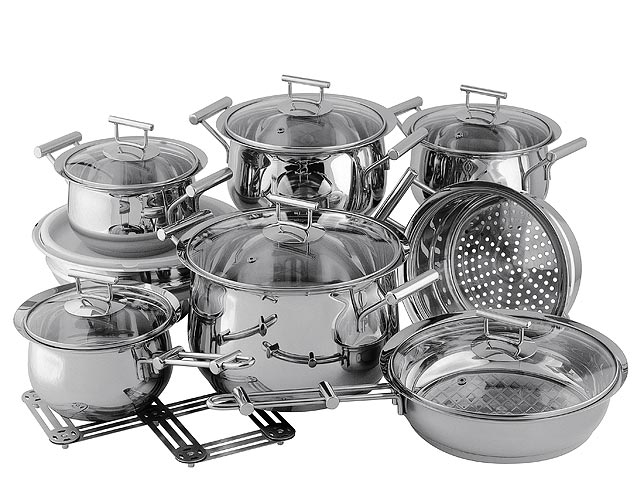 Хімічні властивості алюмінію
Взаємодіє з простими речовинами:
4Al+3O2 = 2Al2O3 + Q
2Al + 3l2 = 2All3 + Q
2Al + 3Cl2 = 2AlCl3
2Al + N2 = 2AlN - при нагріванні
4Al + 3С = Al4С3 - при нагріванні
Хімічні властивості алюмінію
Взаємодіє зі складними речовинами:
2Al+ 6H2O= 2Al(OH)3 + 3H2
2Al + 3H2 SO4= 2Al2(SO4)3 + 3H2
2Al + 6NaOH = 2Na[Al(OH)6] +3H2
2Al + Cr2O3 = Al2O3 + 2Cr
Дякую за увагу!
Підготувала Золотухіна Аліна